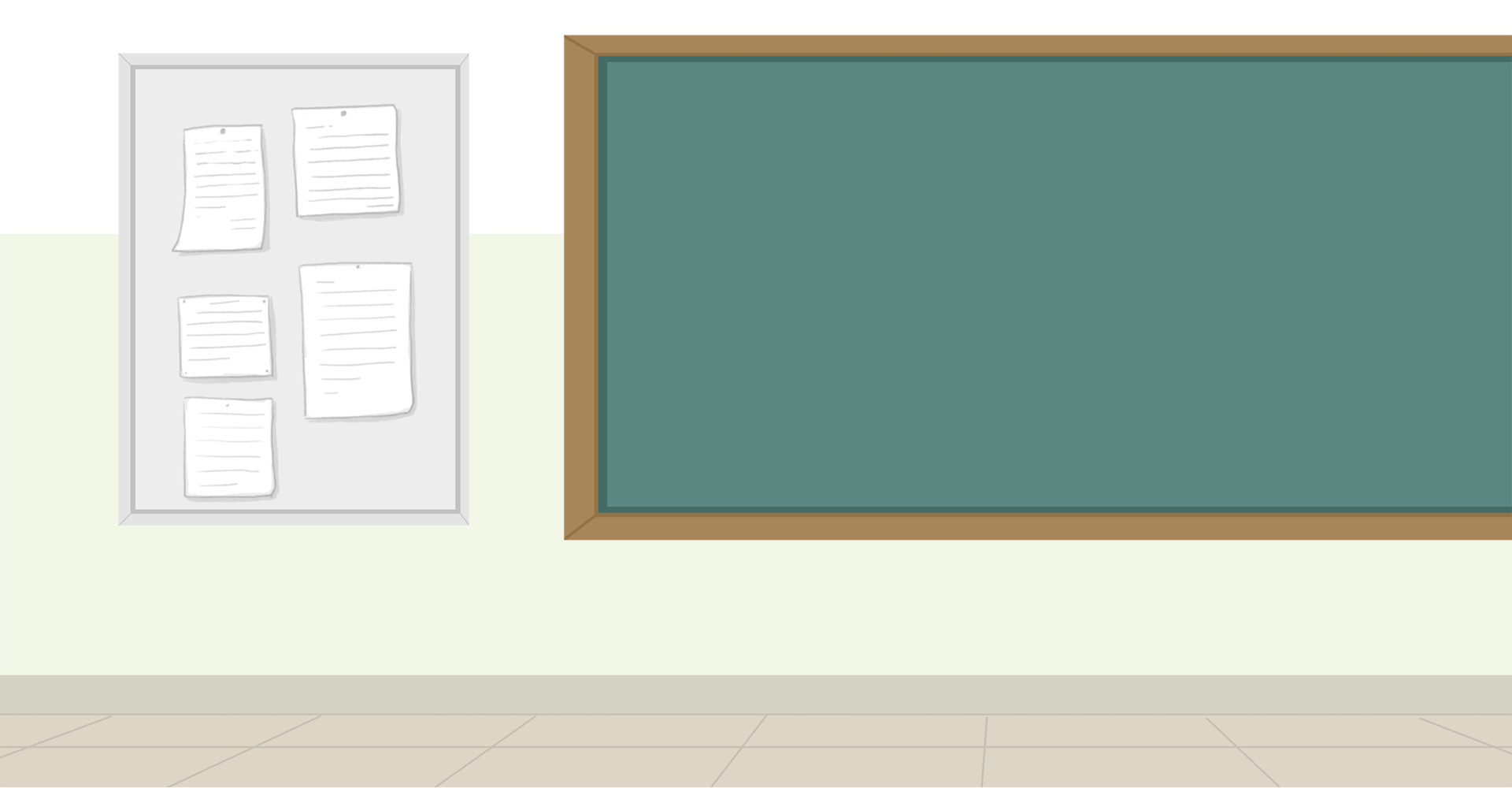 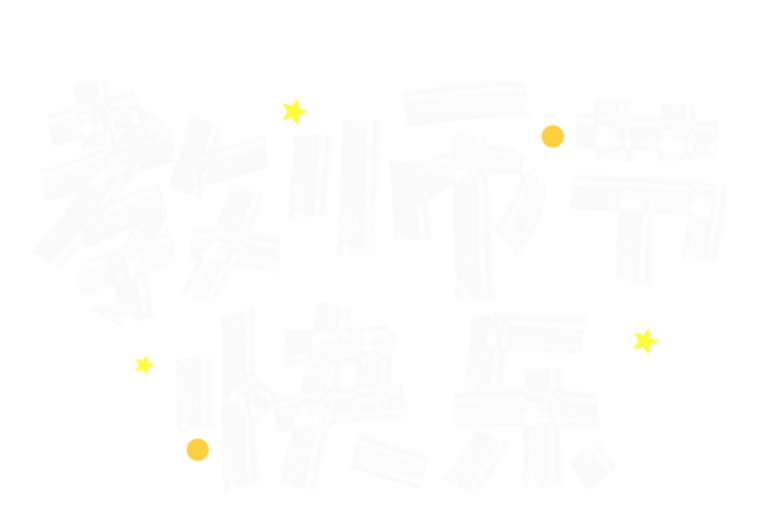 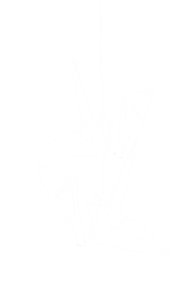 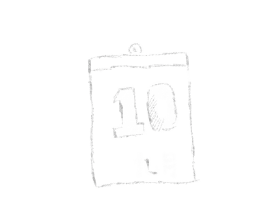 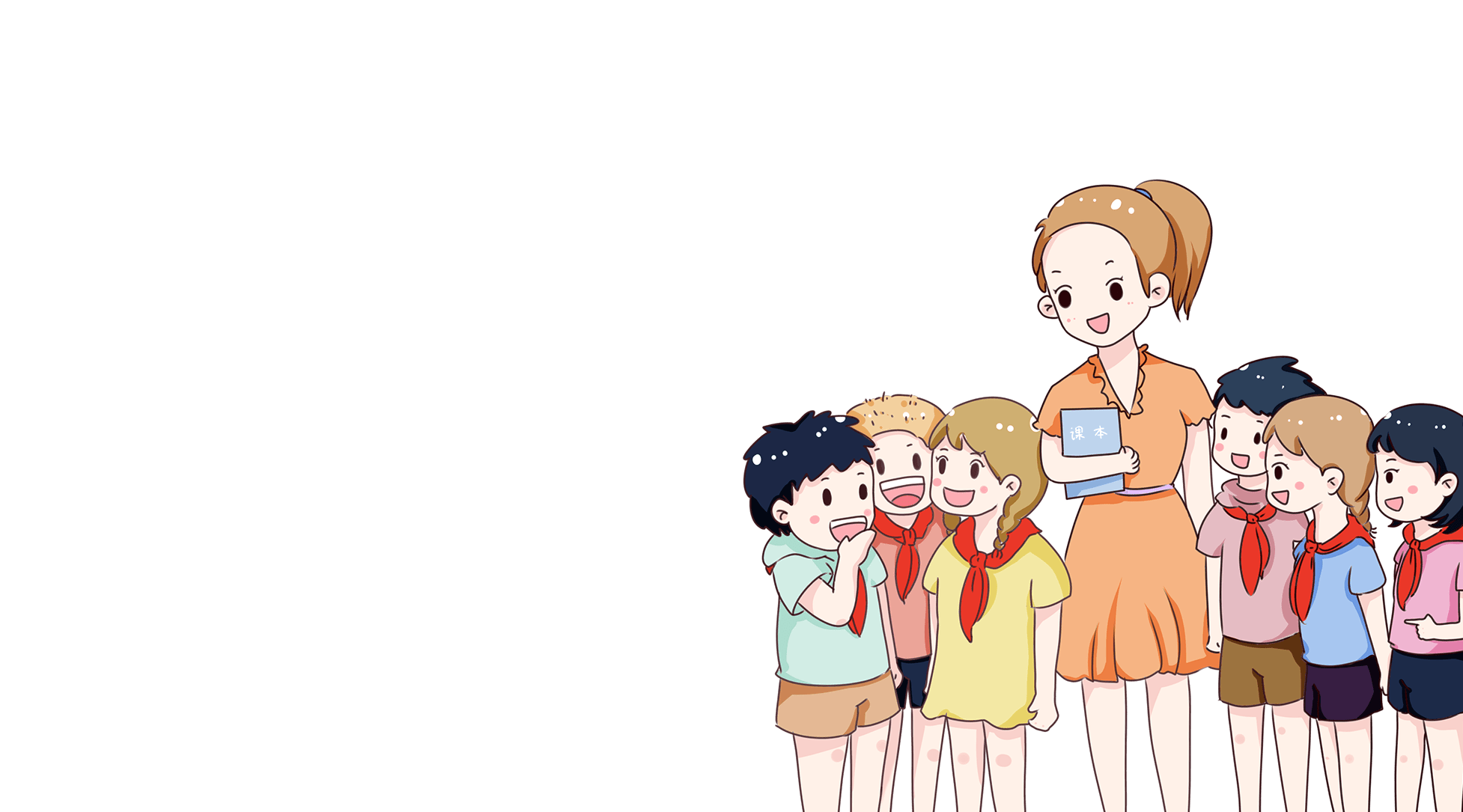 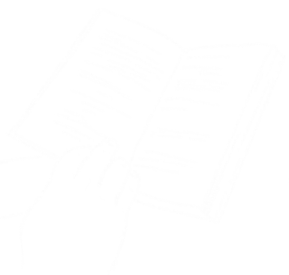 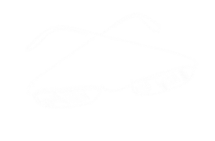 祝各位老师节日快乐！！
Synergistically utilize technically sound portals with frictionless chains. Dramatically customize empowered
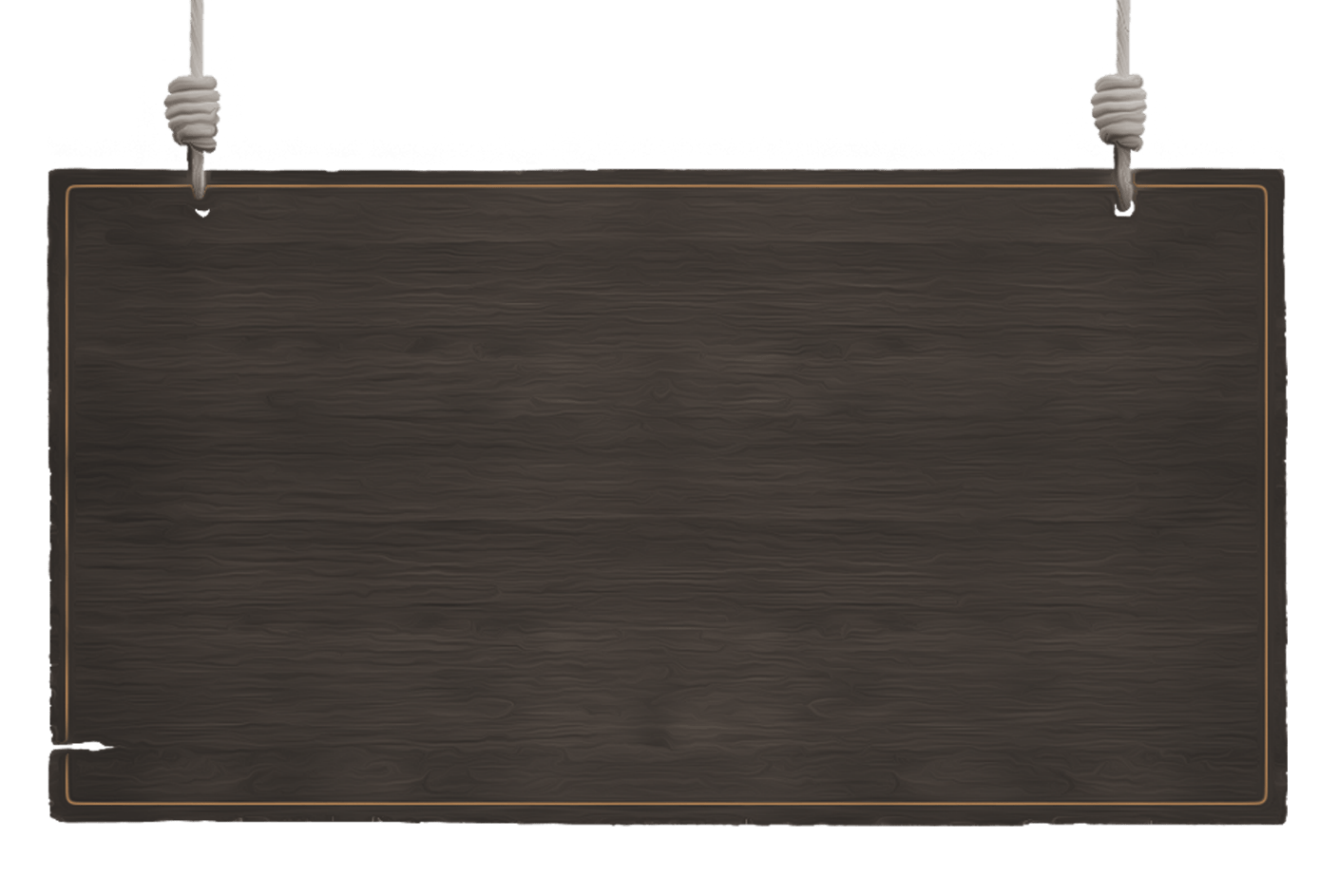 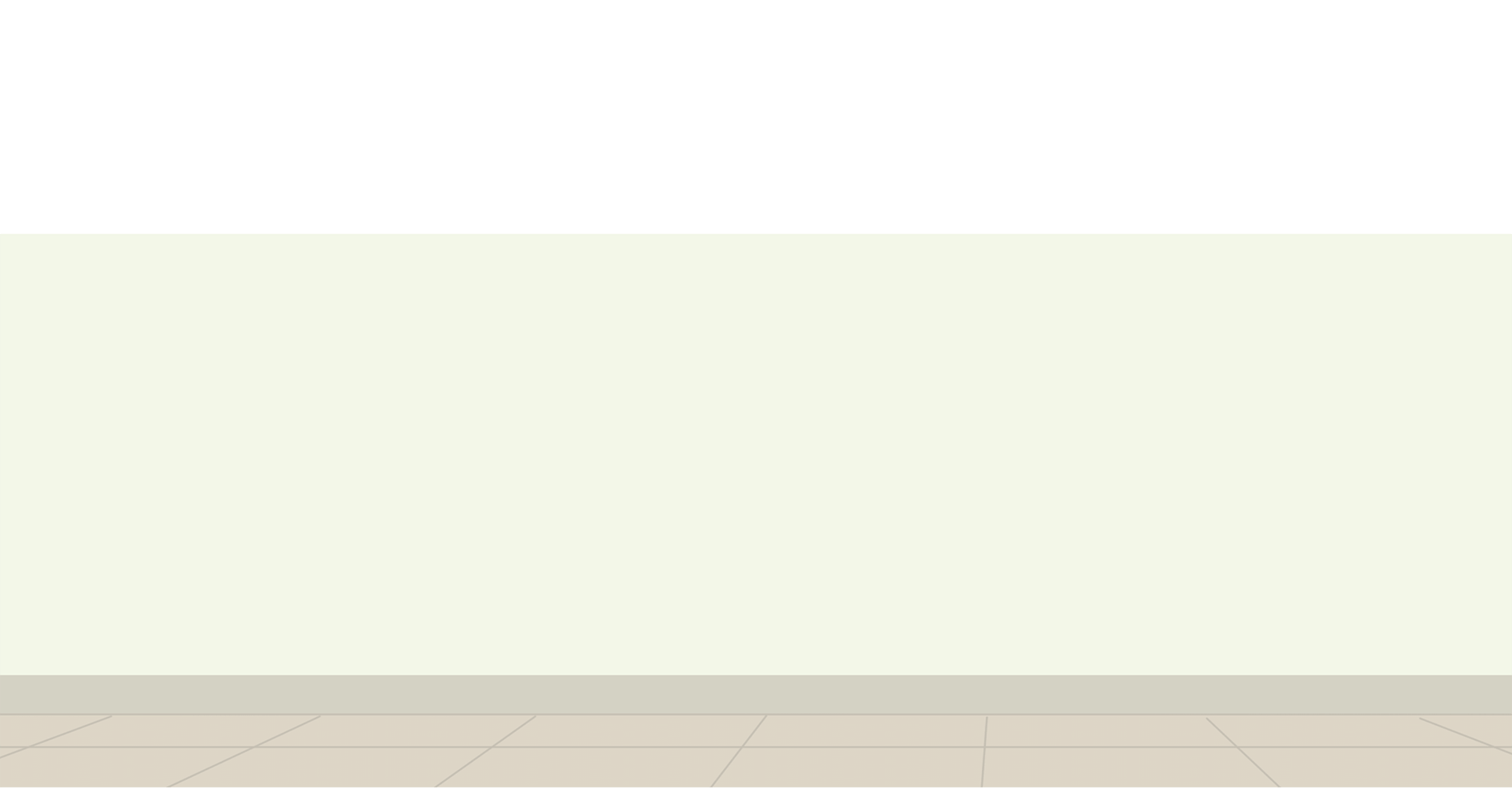 CONTENTS
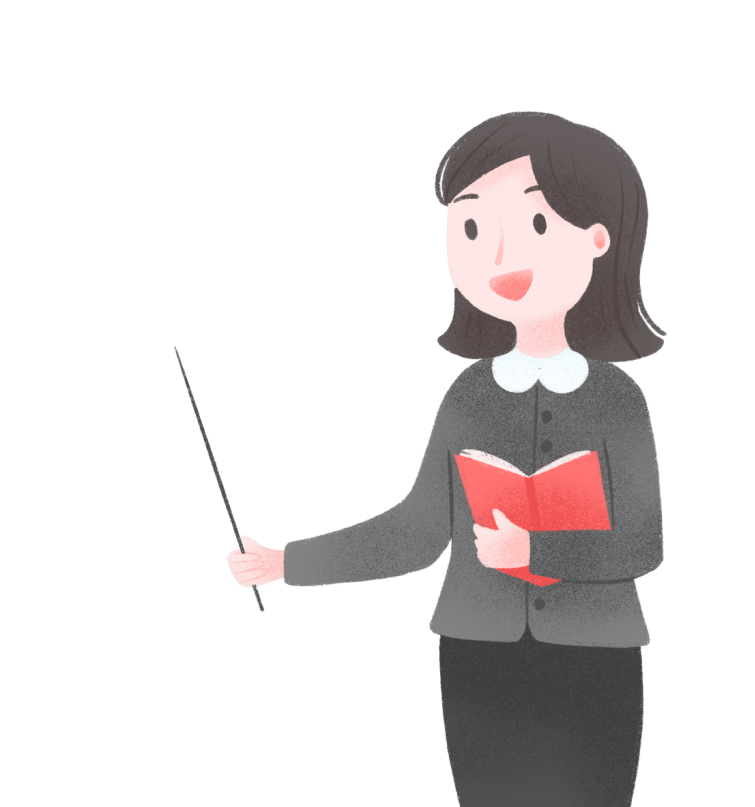 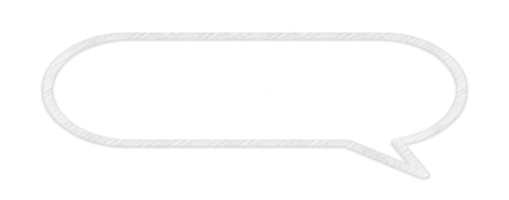 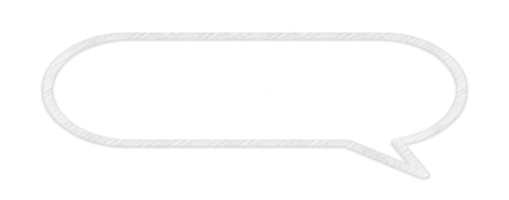 教师节简介
教师节由来
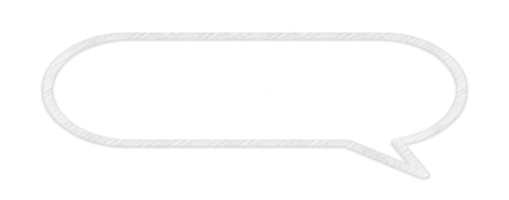 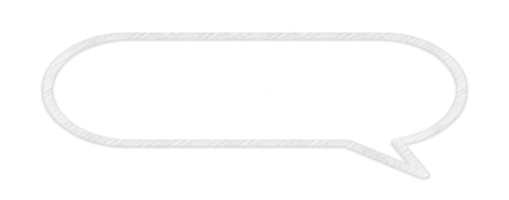 古代教师节
各国教师节
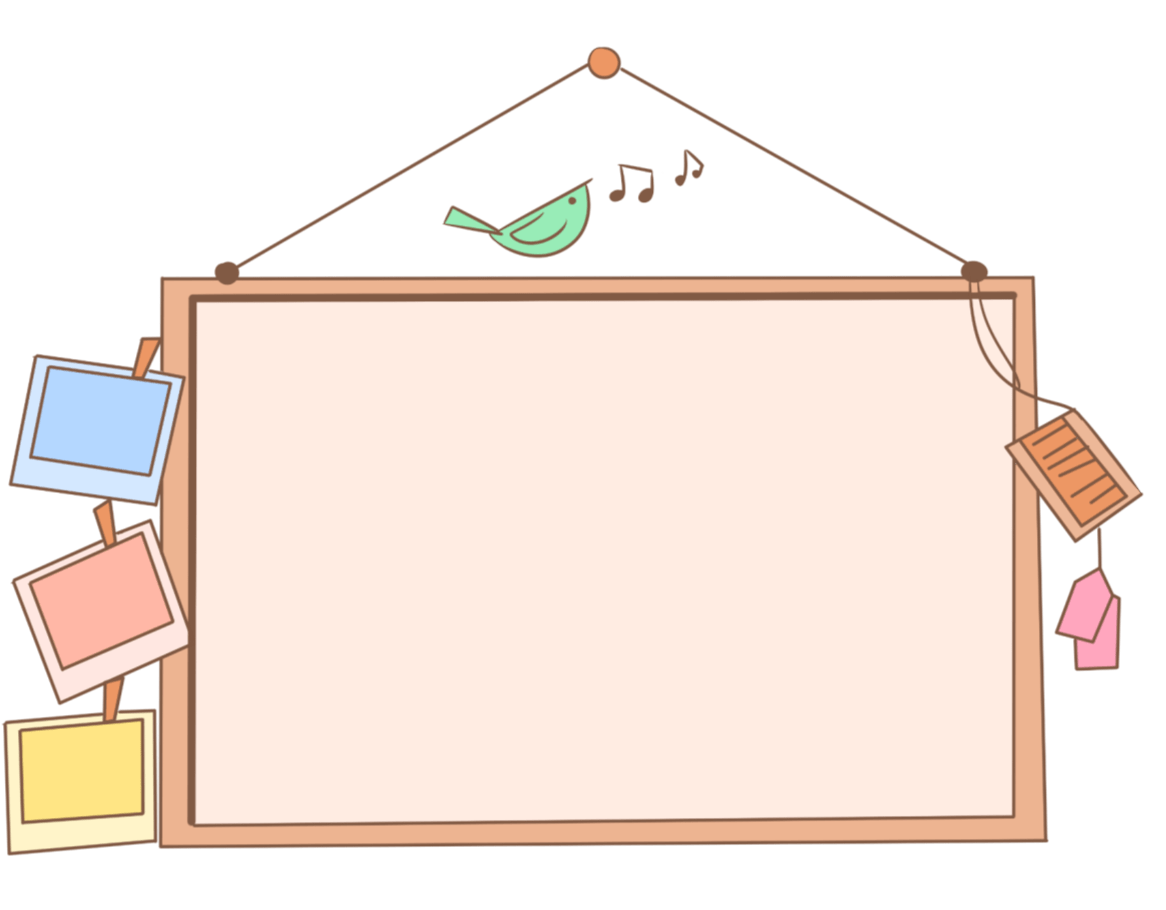 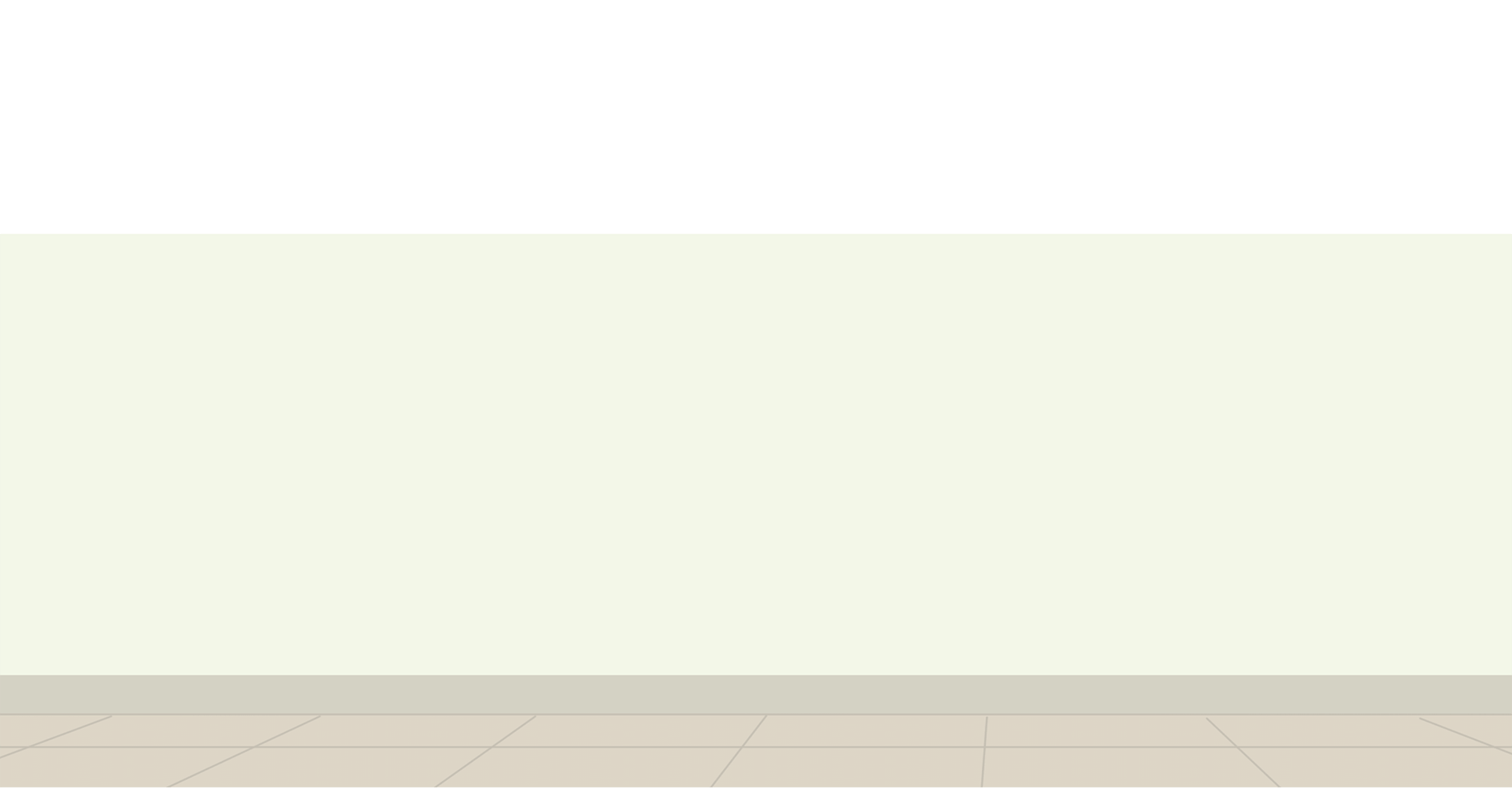 教师节简介
Synergistically utilize technically sound portals with frictionless chains. Dramatically customize empowered
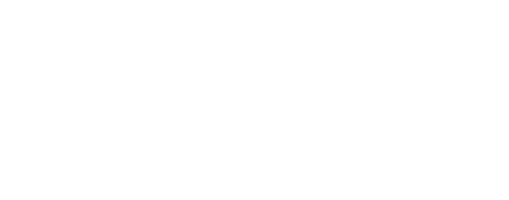 教师节快乐
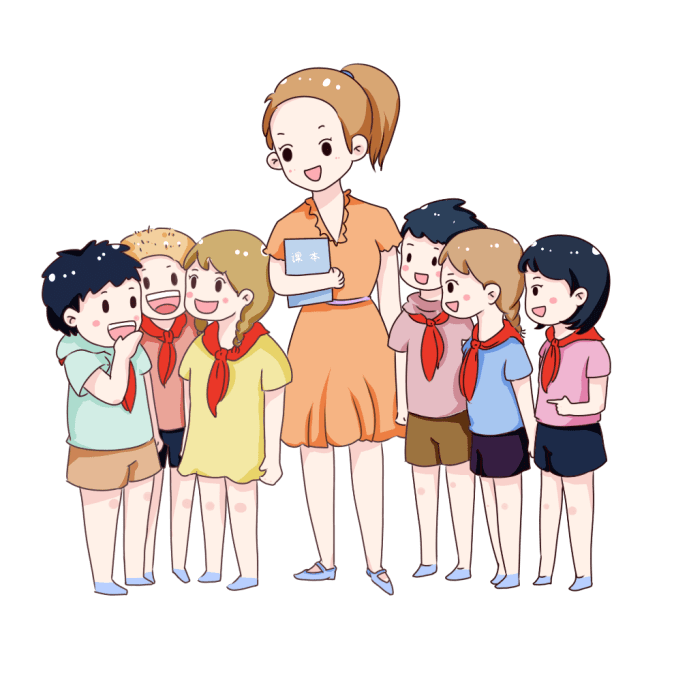 文字内容
单击此处添加文本，并调整颜色以及大小。单击此处添加文本。单击此处添加文本
单击此处添加文本，并调整颜色以及大小。单击此处添加文本。单击此处添加文本
单击此处添加文本，并调整颜色以及大小。单击此处添加文本。单击此处添加文本
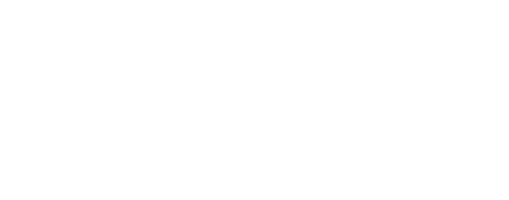 教师节快乐
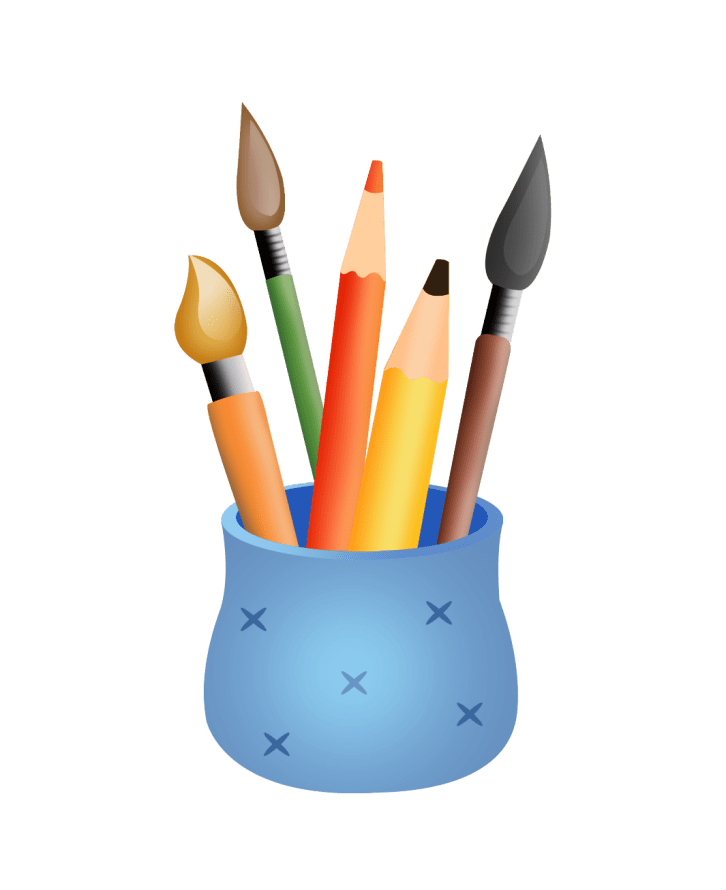 单击此处添加文本，并调整颜色以及大小。单击此处添加文本。单击此处添加文本
文字内容
单击此处添加文本，并调整颜色以及大小。单击此处添加文本。单击此处添加文本,单击此处添加文本，并调整颜色以及大小。单击此处添加文本。单击此处添加文本.
单击此处添加文本，并调整颜色以及大小。单击此处添加文本。单击此处添加文本
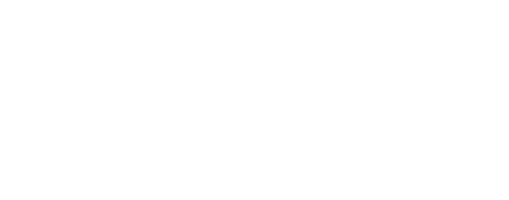 教师节快乐
单击此处添加文本，并调整颜色以及大小。单击此处添加文本。单击此处添加文本,单击此处添加文本，并调整颜色以及大小。单击此处添加文本。
3 0%
5 0%
单击此处添加文本，并调整颜色以及大小。单击此处添加文本。单击此处添加文本,单击此处添加文本，并调整颜色以及大小。单击此处添加文本。
2 0%
单击此处添加文本，并调整颜色以及大小。单击此处添加文本。单击此处添加文本,单击此处添加文本，并调整颜色以及大小。单击此处添加文本。
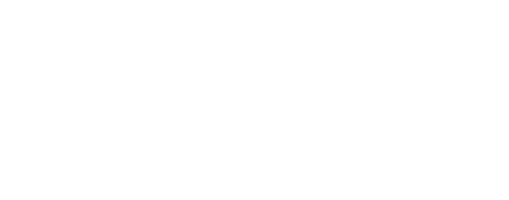 教师节快乐
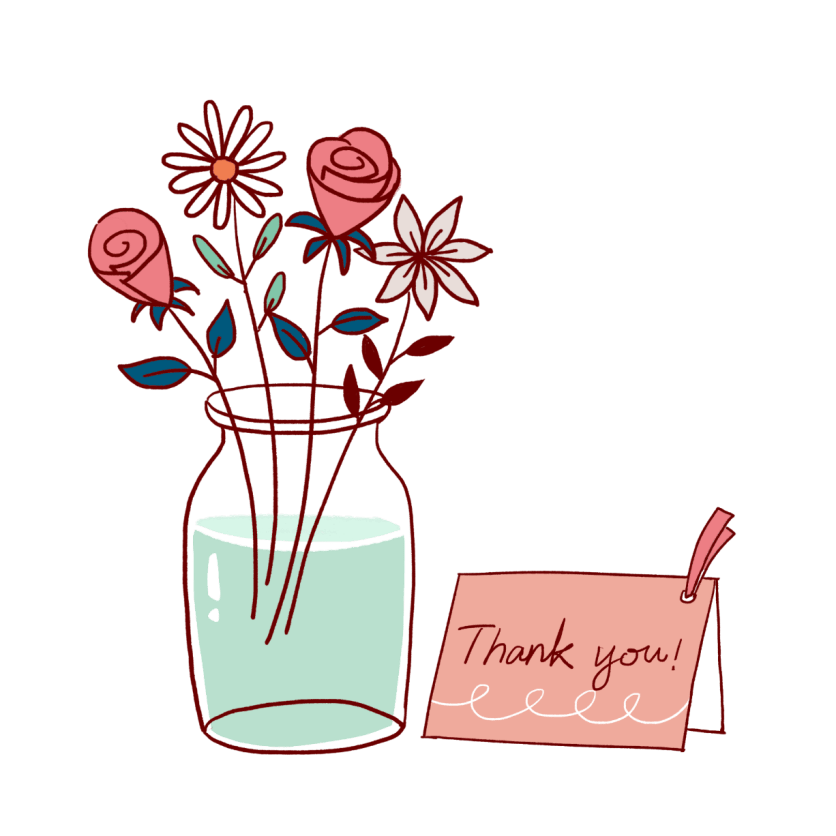 文字内容
单击此处添加文本，并调整颜色以及大小。单击此处添加文本。单击此处添加文本
单击此处添加文本，并调整颜色以及大小。单击此处添加文本。单击此处添加文本
单击此处添加文本，并调整颜色以及大小。单击此处添加文本。单击此处添加文本
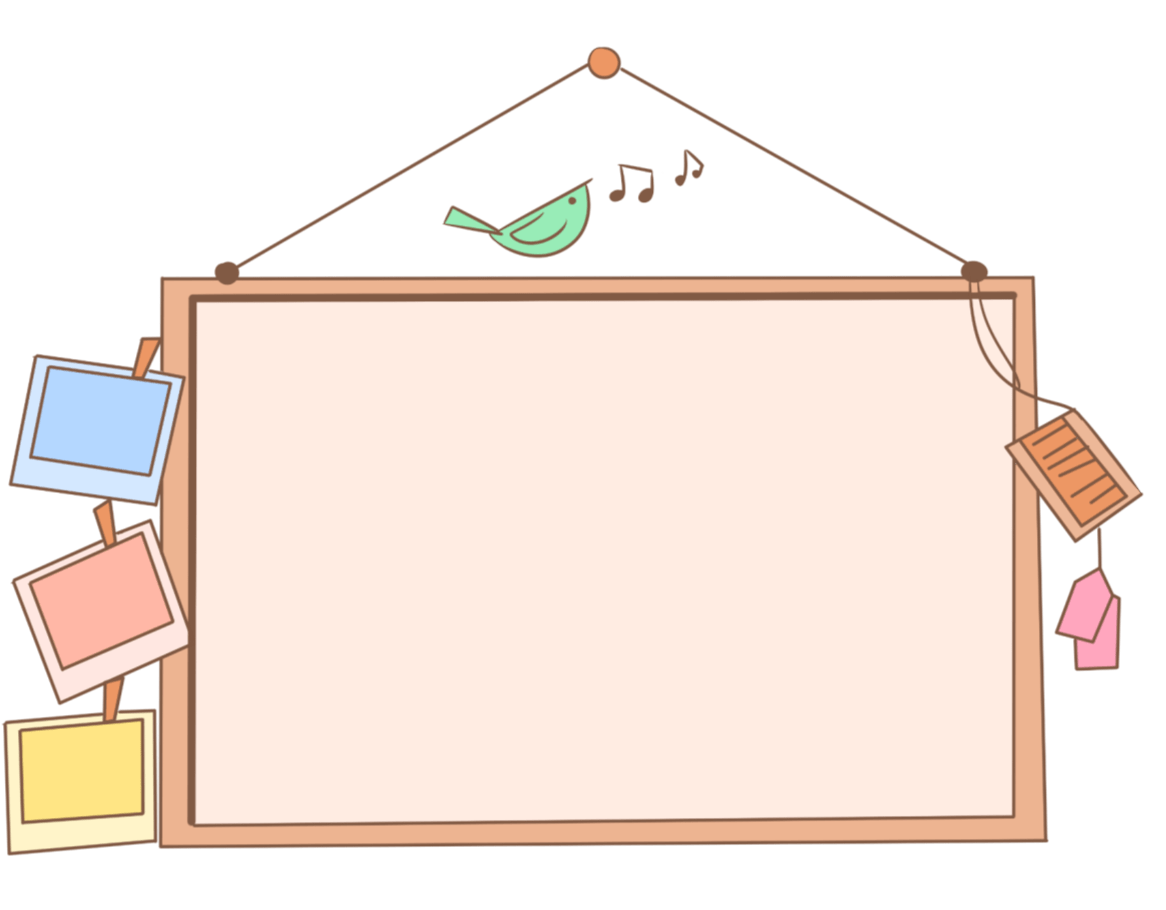 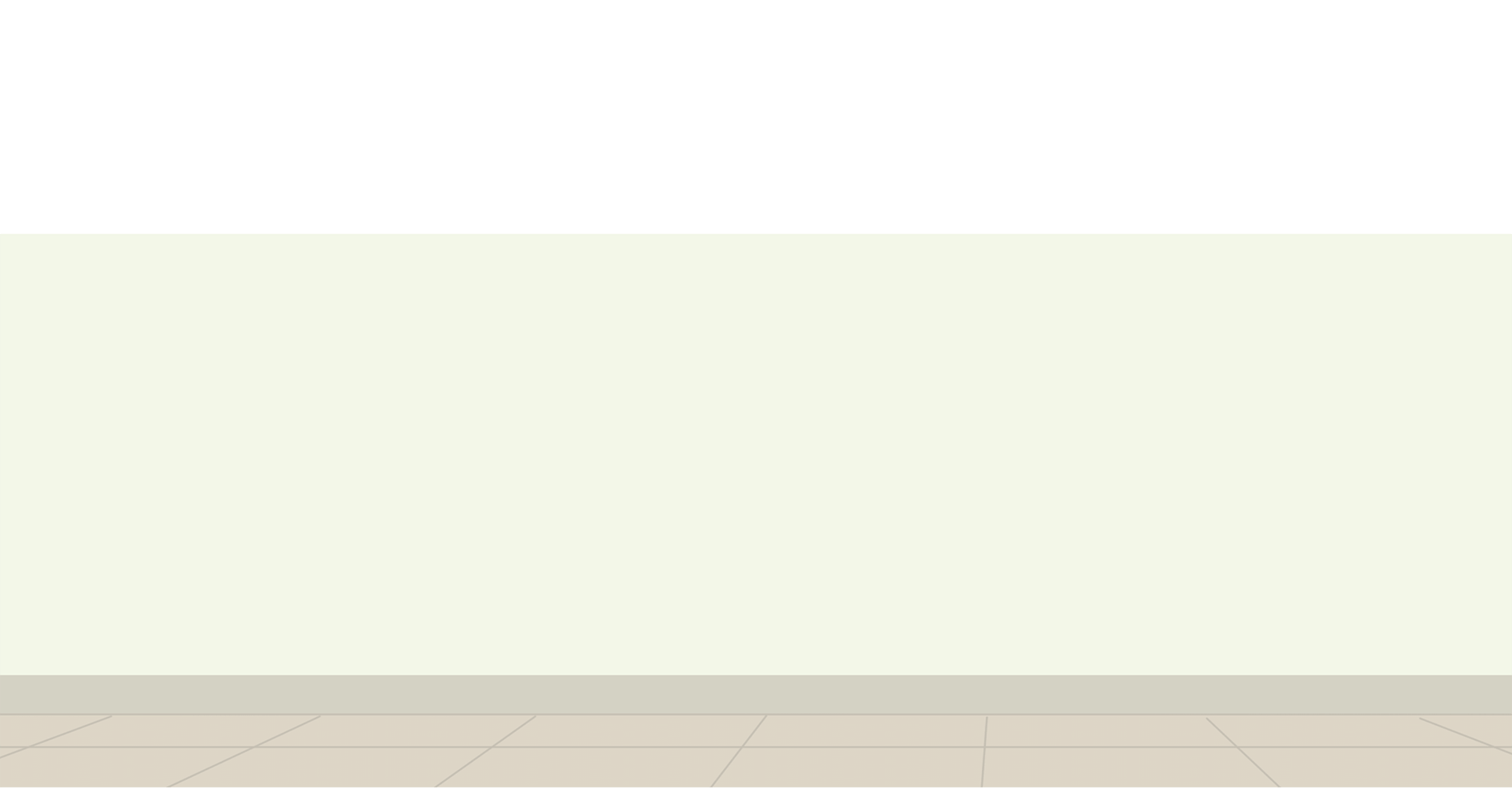 教师节由来
Synergistically utilize technically sound portals with frictionless chains. Dramatically customize empowered
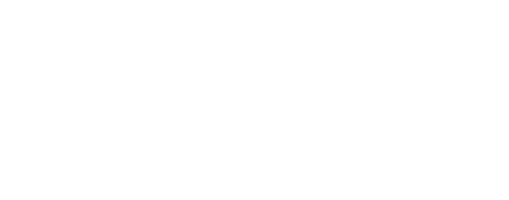 教师节快乐
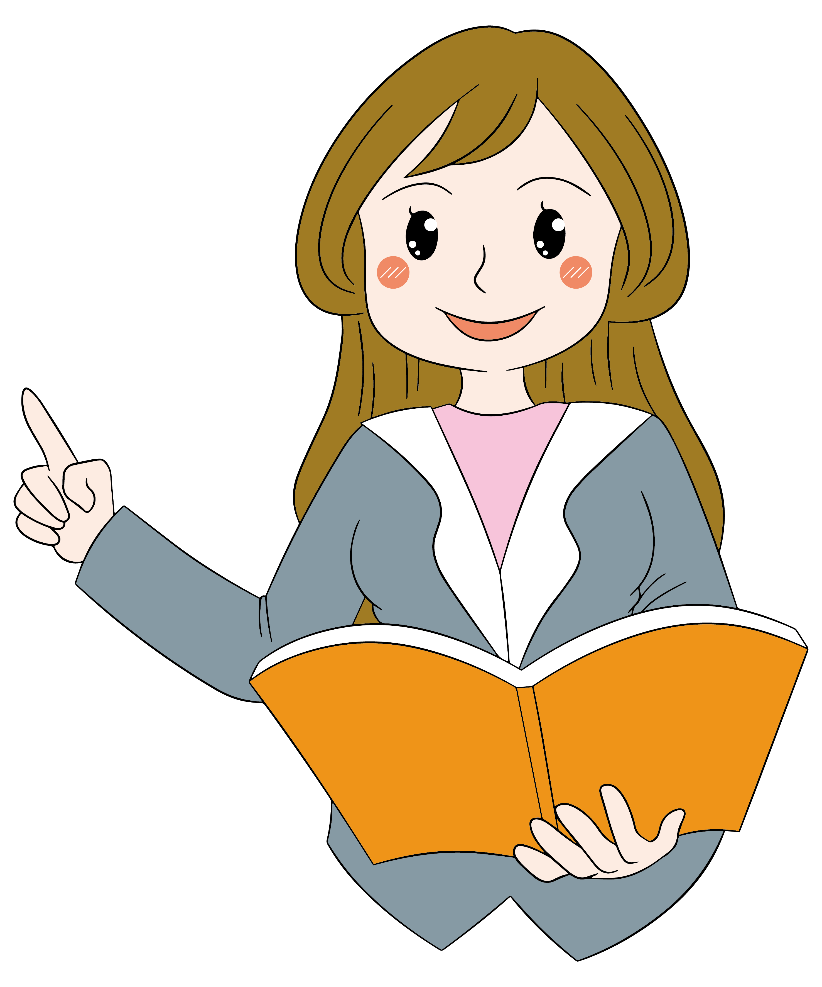 单击此处添加文本，并调整颜色以及大小。单击此处添加文本。单击此处添加文本
单击此处添加文本，并调整颜色以及大小。单击此处添加文本。
单击此处添加文本，并调整颜色以及大小。单击此处添加文本。
单击此处添加文本，并调整颜色以及大小。单击此处添加文本。
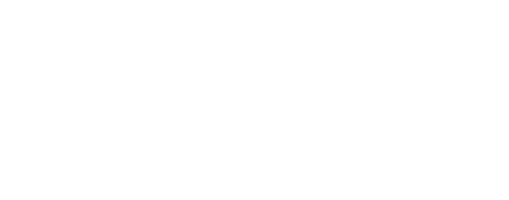 教师节快乐
文字内容
文字内容
文字内容
文字内容
文字内容
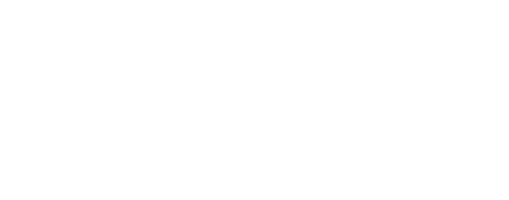 教师节快乐
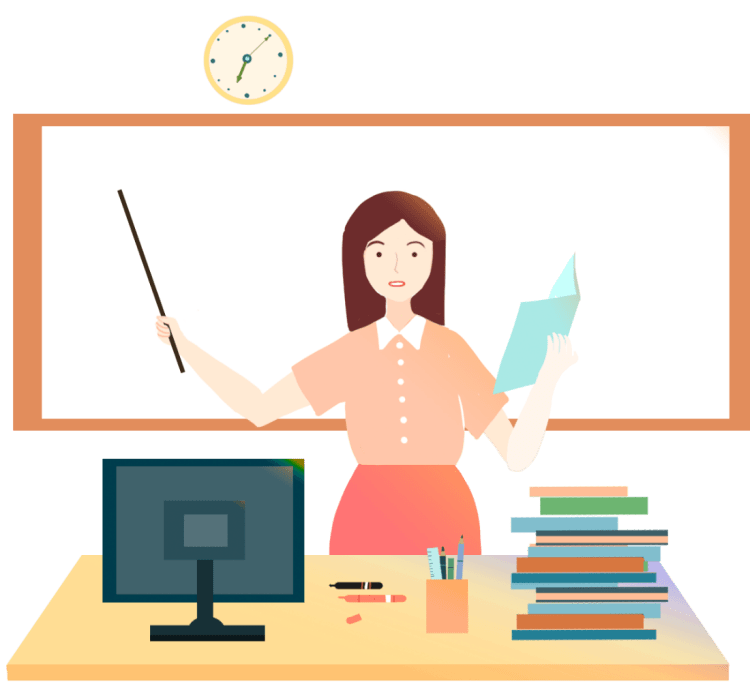 文字内容
单击此处添加文本，并调整颜色以及大小。单击此处添加文本。单击此处添加文本,单击此处添加文本，并调整颜色以及大小。单击此处添加文本。单击此处添加文本.
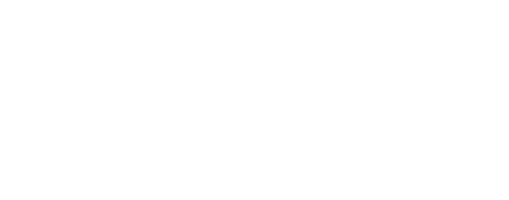 教师节快乐
单击此处添加文本，并调整颜色以及大小。单击此处添加文本。单击此处添加文本,单击此处添加文本，并调整颜色以及大小。单击此处添加文本。单击此处添加文本.
3 5%
1 5%
6 5%
文字内容
文字内容
文字内容
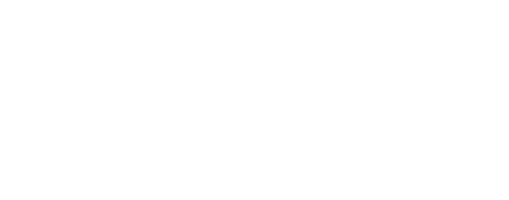 教师节快乐
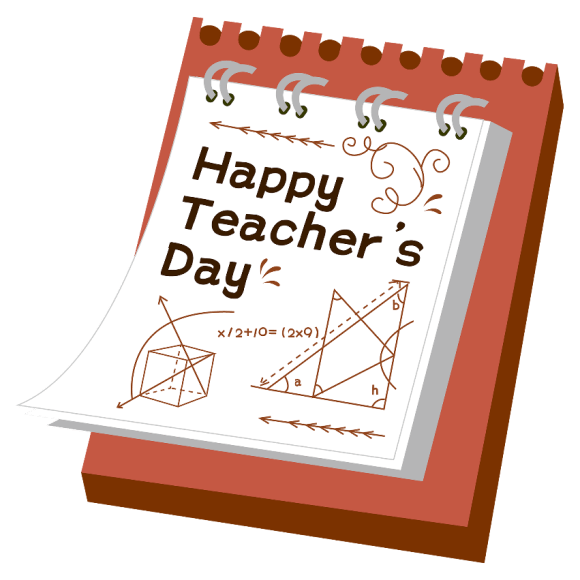 单击此处添加文本，并调整颜色以及大小。单击此处添加文本。单击此处添加文本
单击此处添加文本，并调整颜色以及大小。单击此处添加文本。单击此处添加文本
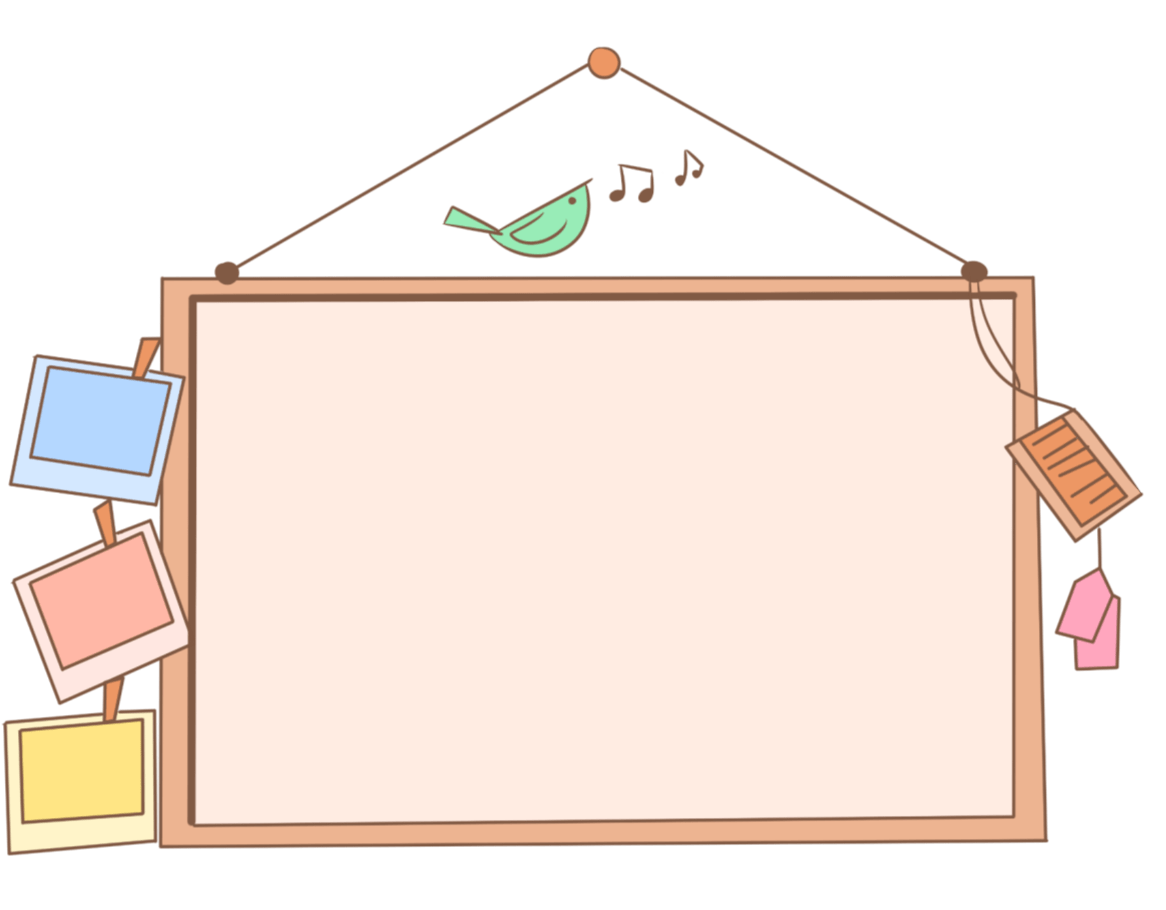 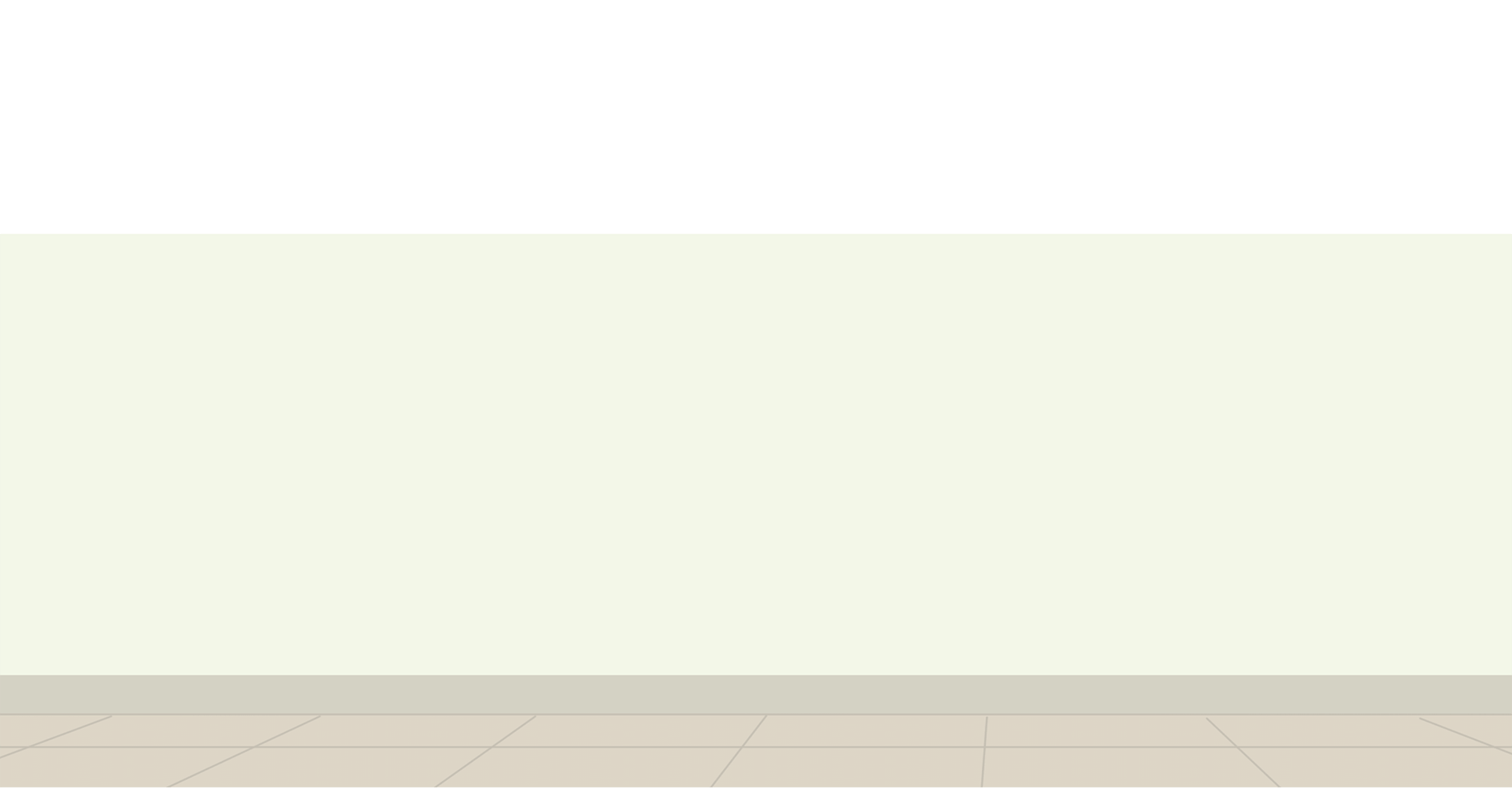 古代教师节
Synergistically utilize technically sound portals with frictionless chains. Dramatically customize empowered
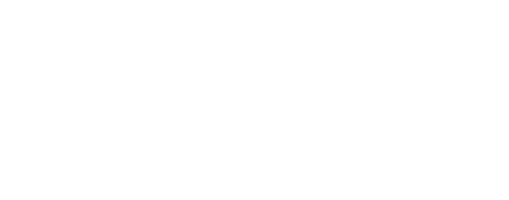 教师节快乐
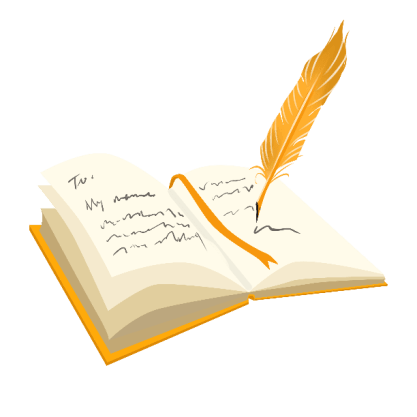 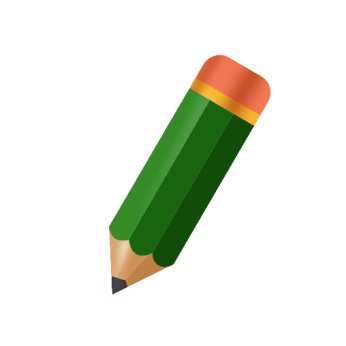 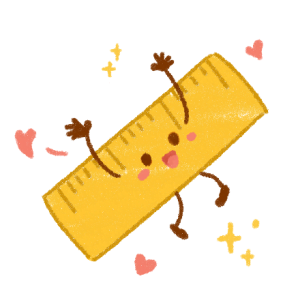 文字内容
文字内容
文字内容
单击此处添加文本，并调整颜色以及大小。单击此处添加文本。单击此处添加文本
单击此处添加文本，并调整颜色以及大小。单击此处添加文本。单击此处添加文本
单击此处添加文本，并调整颜色以及大小。单击此处添加文本。单击此处添加文本
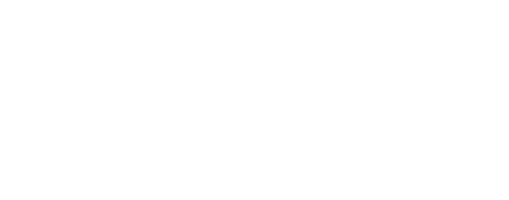 教师节快乐
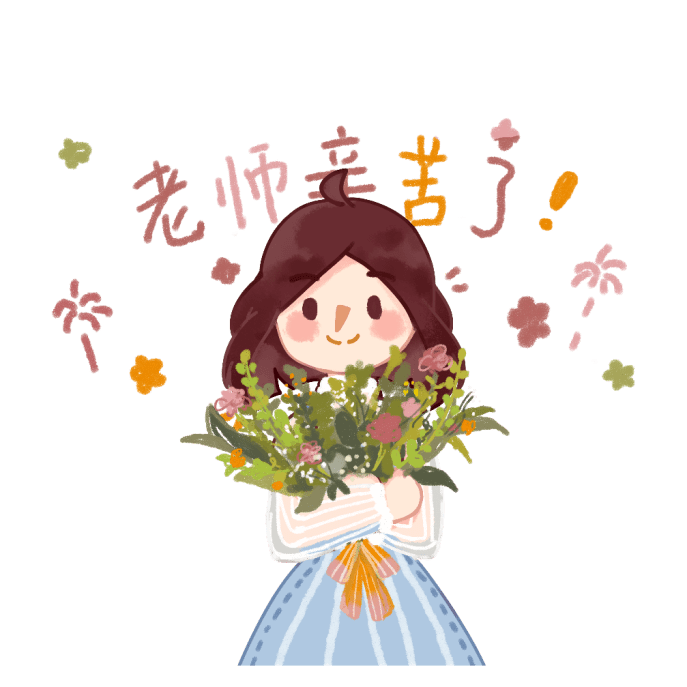 文字内容
文字内容
...  ￥ | 80 %
...  ￥ | 80 %
单击此处添加文本，并调整颜色以及大小。单击此处添加文本。单击此处添加文本
单击此处添加文本，并调整颜色以及大小。单击此处添加文本。单击此处添加文本
文字内容
文字内容
... ￥ |  80 %
...  ￥ | 80 %
单击此处添加文本，并调整颜色以及大小。单击此处添加文本。单击此处添加文本
单击此处添加文本，并调整颜色以及大小。单击此处添加文本。单击此处添加文本
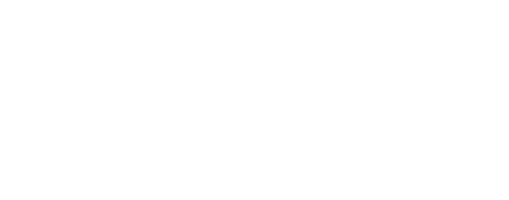 教师节快乐
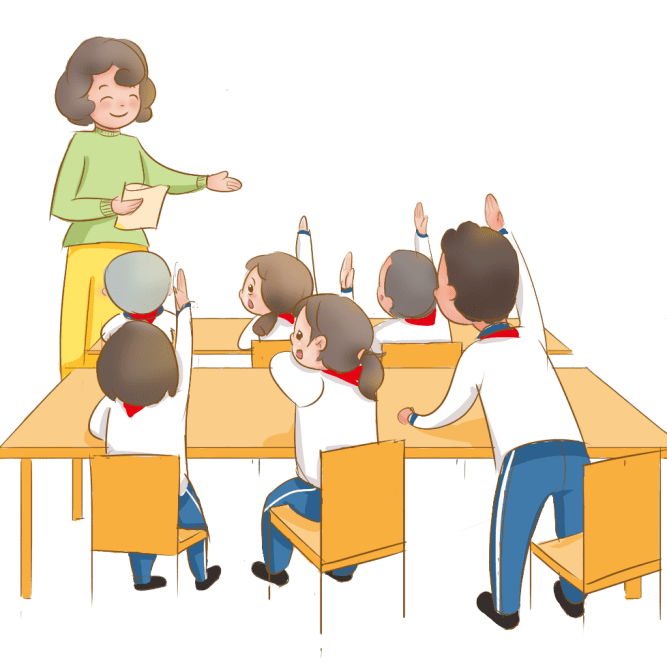 文字内容
文字内容
单击此处添加文本，并调整颜色以及大小。单击此处添加文本。单击此处添加文本
单击此处添加文本，并调整颜色以及大小。单击此处添加文本。单击此处添加文本
文字内容
文字内容
单击此处添加文本，并调整颜色以及大小。
单击此处添加文本，并调整颜色以及大小。
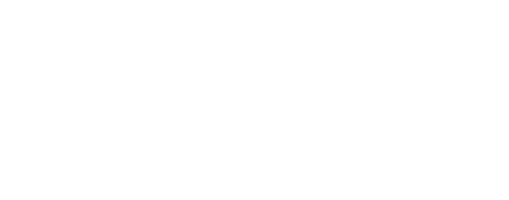 教师节快乐
01
02
03
单击此处添加文本，并调整颜色以及大小。单击此处添加文本。单击此处添加文本单击此处添加文本，并调整颜色以及大小。单击此处添加文本。
单击此处添加文本，并调整颜色以及大小。单击此处添加文本。单击此处添加文本单击此处添加文本，并调整颜色以及大小。单击此处添加文本。
单击此处添加文本，并调整颜色以及大小。单击此处添加文本。单击此处添加文本单击此处添加文本，并调整颜色以及大小。单击此处添加文本。
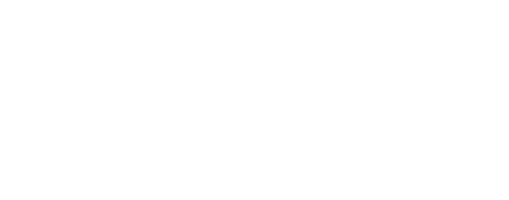 教师节快乐
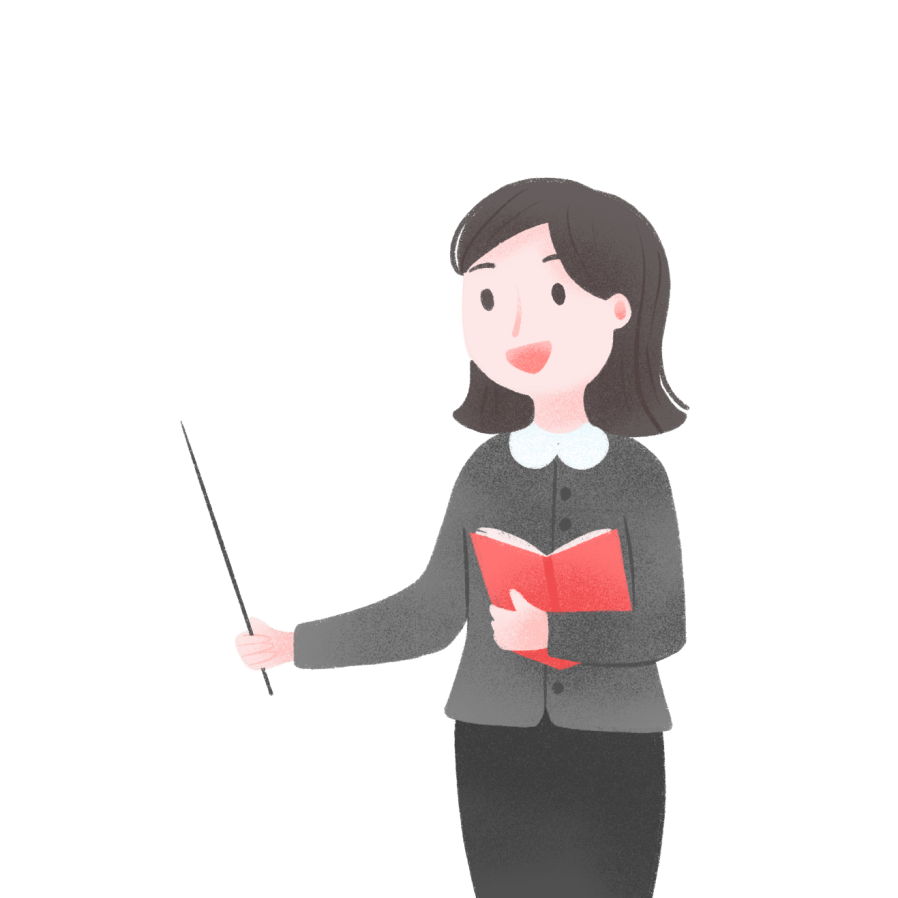 文字内容
单击此处添加文本，并调整颜色以及大小。单击此处添加文本。单击此处添加文本，单击此处添加文本，并调整颜色以及大小。
文字内容
单击此处添加文本，并调整颜色以及大小。单击此处添加文本。单击此处添加文本，单击此处添加文本，并调整颜色以及大小。
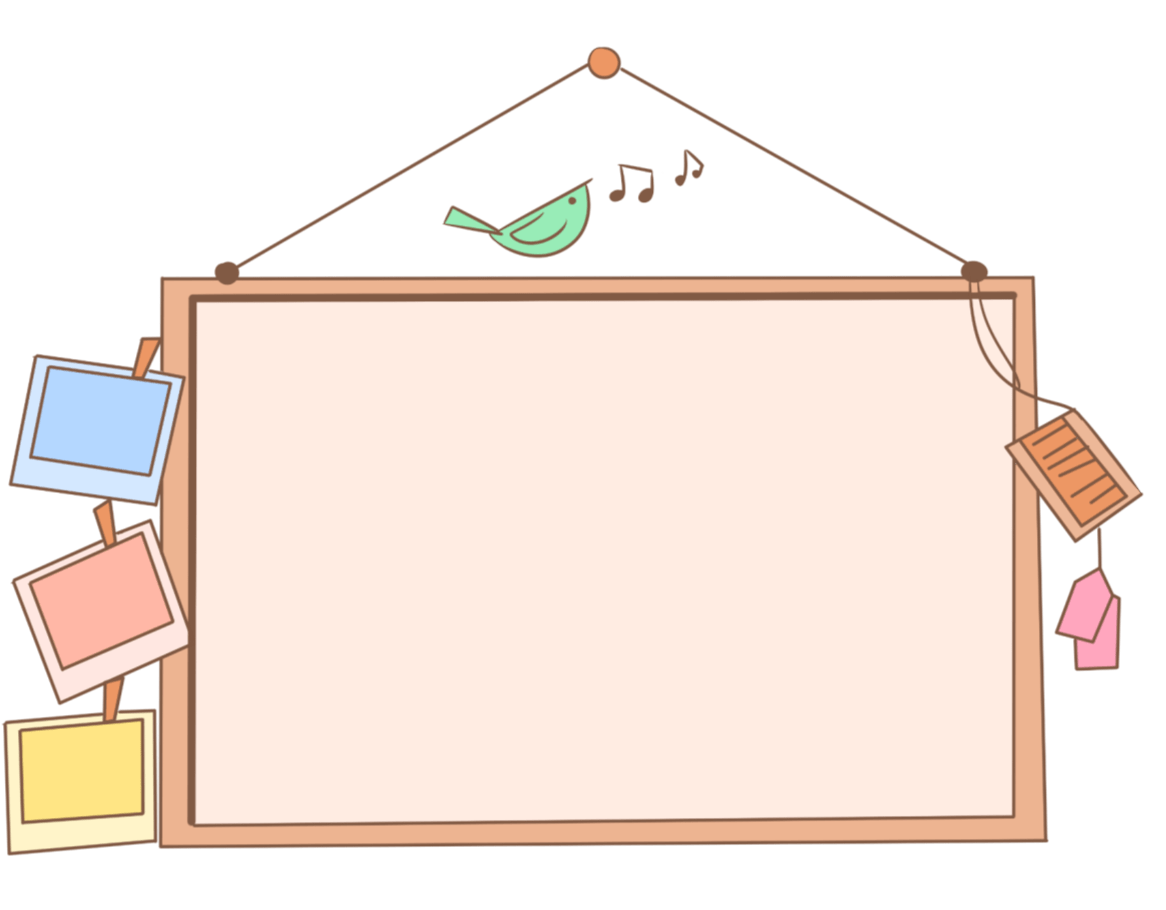 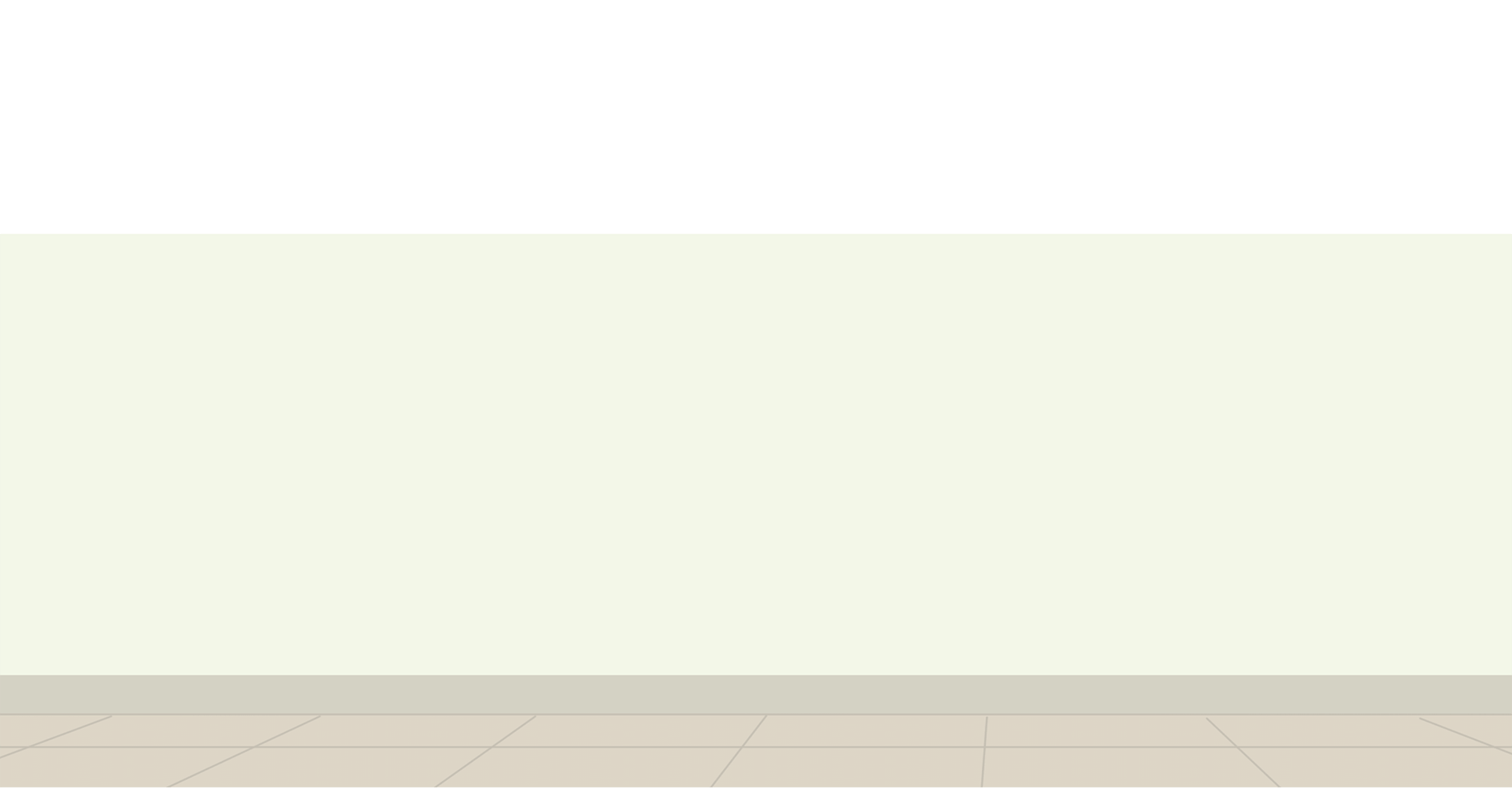 各国教师节
Synergistically utilize technically sound portals with frictionless chains. Dramatically customize empowered
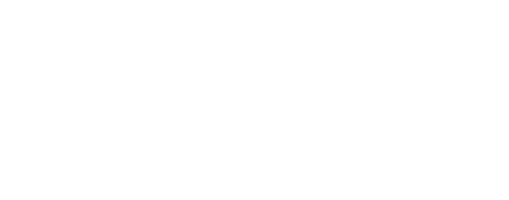 教师节快乐
文字内容
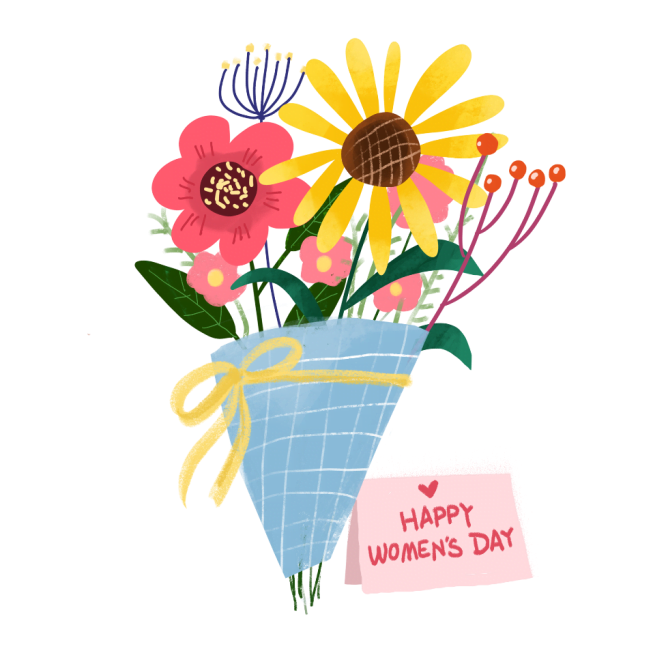 单击此处添加文本，并调整颜色以及大小。单击此处添加文本。单击此处添加文本，并调整颜色以及大小。
单击此处添加文本，并调整颜色以及大小。单击此处添加文本。单击此处添加文本
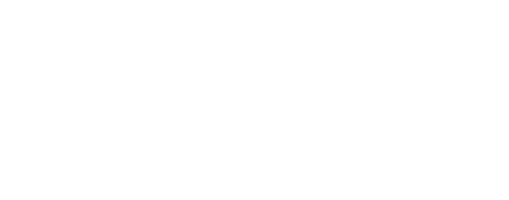 教师节快乐
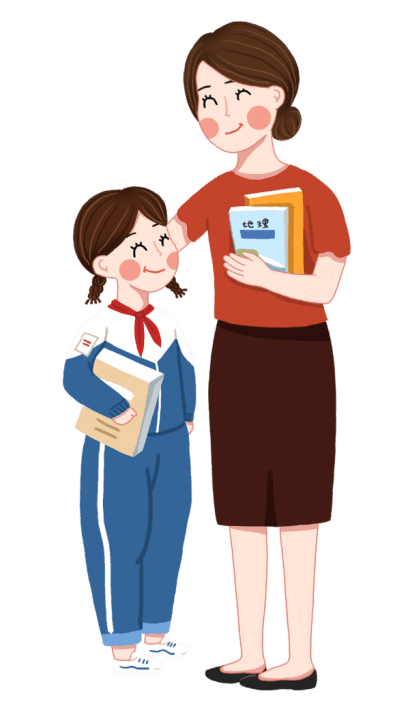 单击此处添加文本，并调整颜色以及大小。单击此处添加文本。单击此处添加文本
单击此处添加文本，并调整颜色以及大小。单击此处添加文本。单击此处添加文本
单击此处添加文本，并调整颜色以及大小。单击此处添加文本。单击此处添加文本
单击此处添加文本，并调整颜色以及大小。单击此处添加文本。单击此处添加文本
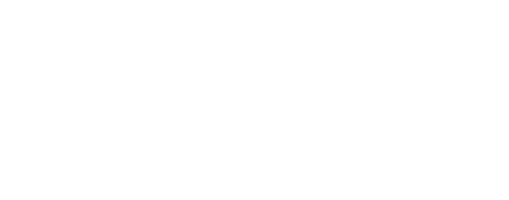 教师节快乐
文字内容
单击此处添加文本，并调整颜色以及大小。单击此处添加文本。单击此处添加文本
单击此处添加文本，并调整颜色以及大小。单击此处添加文本。单击此处添加文本,单击此处添加文本，并调整颜色以及大小。单击此处添加文本。单击此处添加文本.
单击此处添加文本，并调整颜色以及大小。单击此处添加文本。单击此处添加文本
文字内容
文字内容
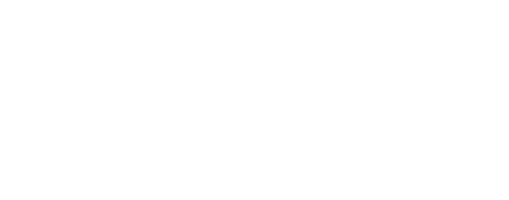 教师节快乐
单击此处添加文本，并调整颜色以及大小。单击此处添加文本。单击此处添加文本
单击此处添加文本，并调整颜色以及大小。单击此处添加文本。单击此处添加文本
516 46K
96 461K
467 46K
单击此处添加文本，并调整颜色以及大小。
单击此处添加文本，并调整颜色以及大小。
单击此处添加文本，并调整颜色以及大小。